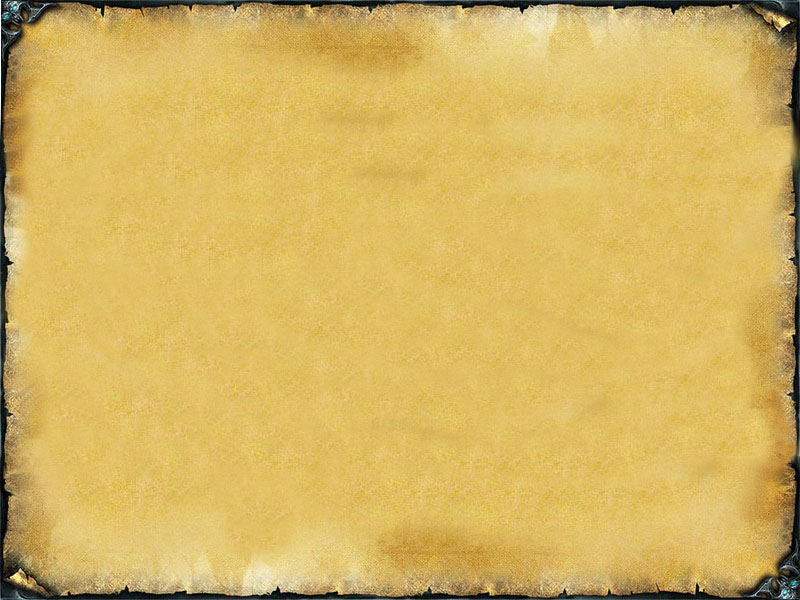 Презентация на тему
«Птицы разных стран»
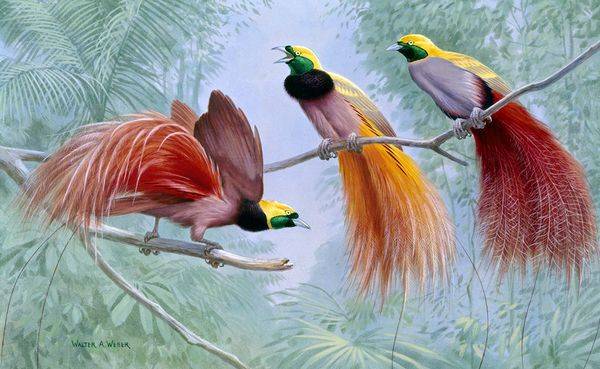 Разработчик: Русина Оксана Викторовна, 
воспитатель МАДОУ № 30 г.Кушва, 
первая квалификационная категория
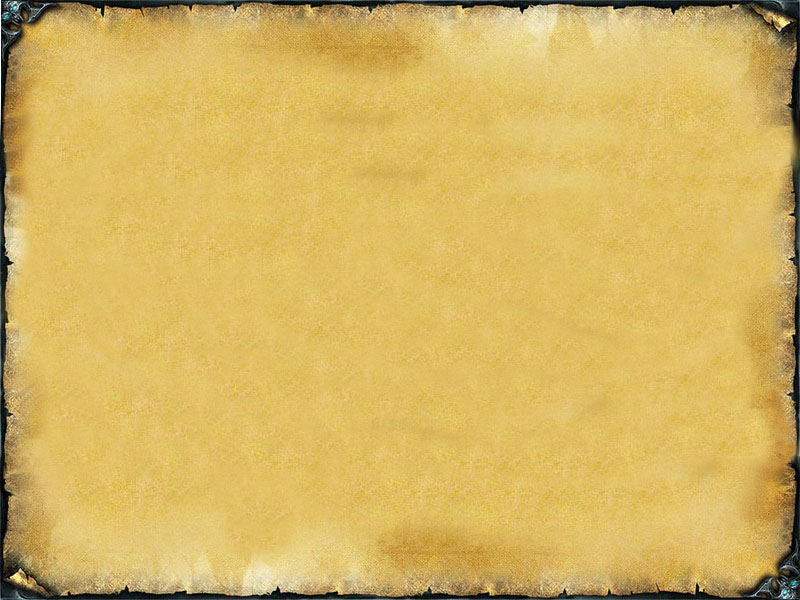 Птицы, живущие в местах с жарким климатом
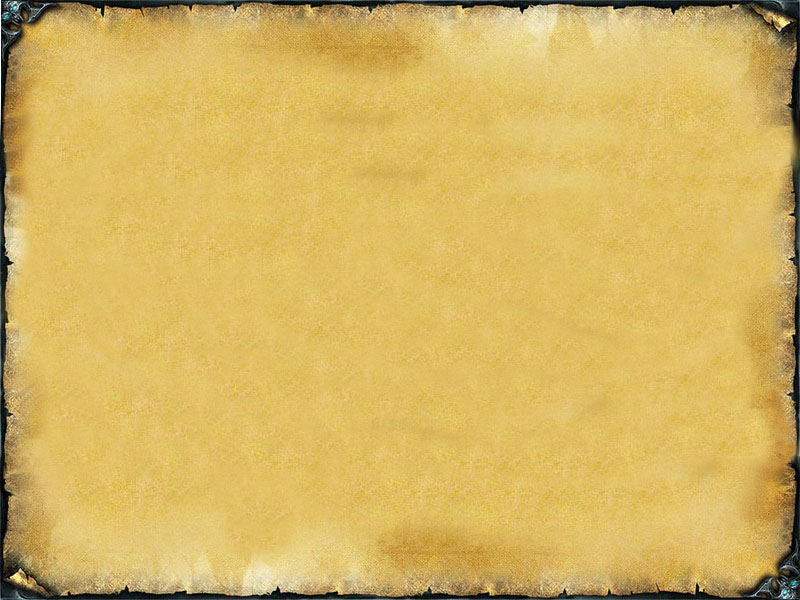 Фазан – живет в непроходимых чащах тропического леса, имеет очень красивую серо-коричневую окраску и длинный-длинный хвост.
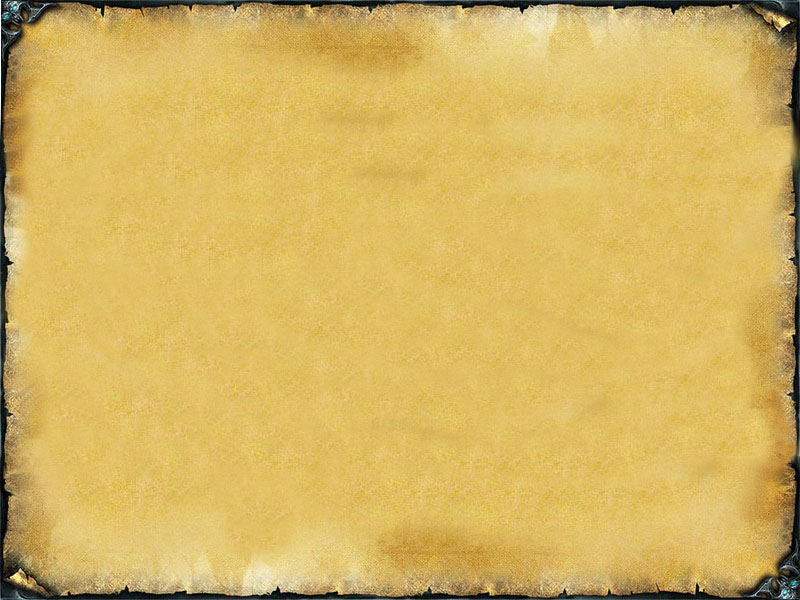 Попугай – имеет яркое разноцветное оперение, маленький загнутый клюв, с помощью которого он быстро разгрызает зерна.
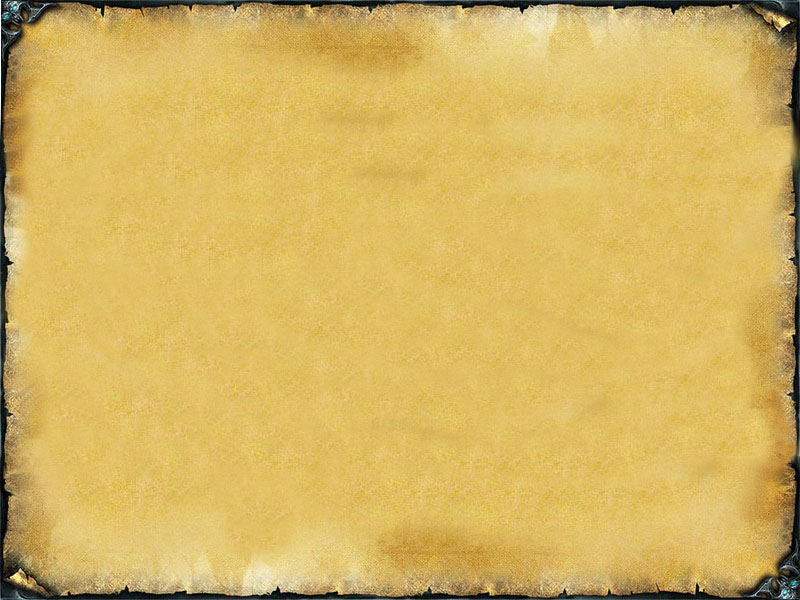 Павлин – имеет большой красочный надхвостник, раскрывающийся в виде веера.
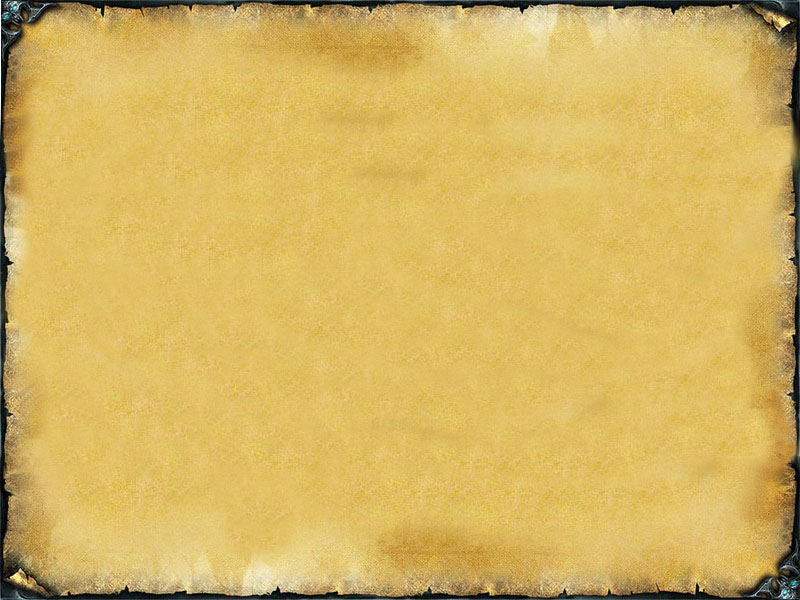 Турухтан – самцы этих птиц имеют красочное оперение и большой пушистый красивый воротник.
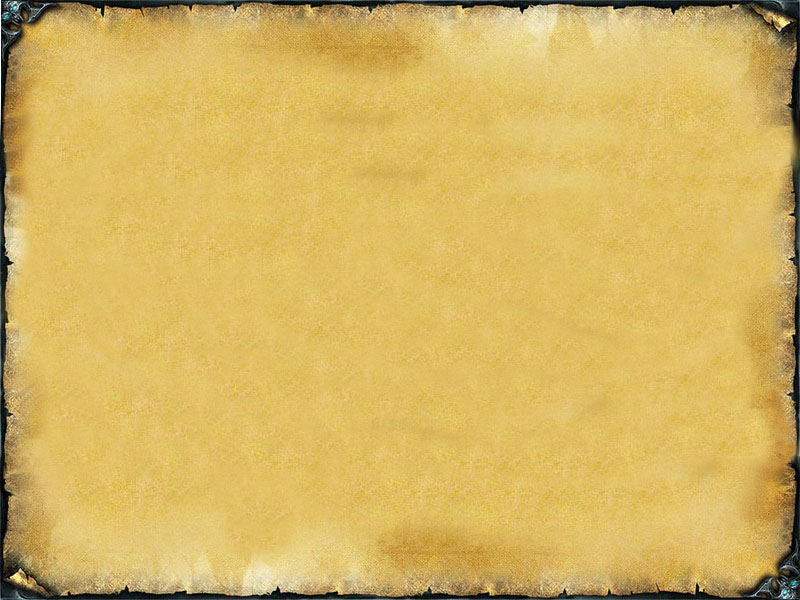 Птицы, живущие на побережье морей
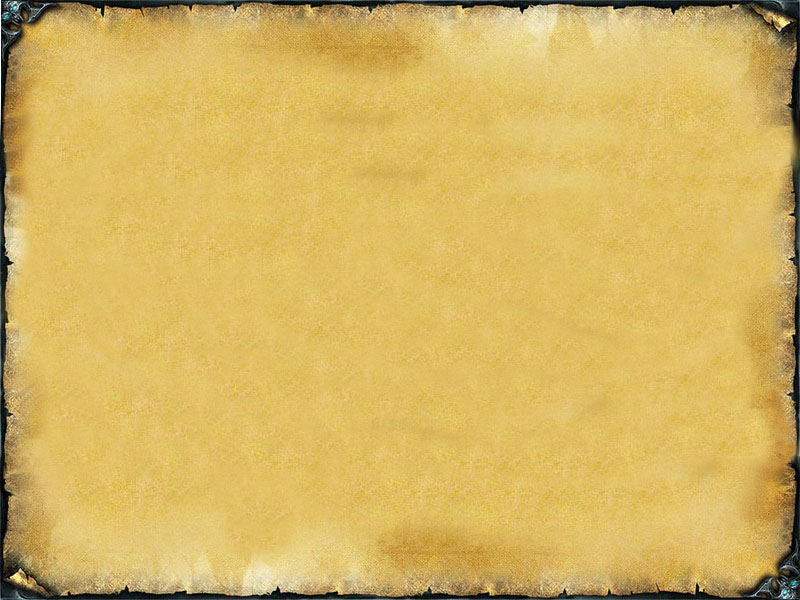 Чайки – населяют побережье всех морей. В поисках пищи они долго парят над морем.
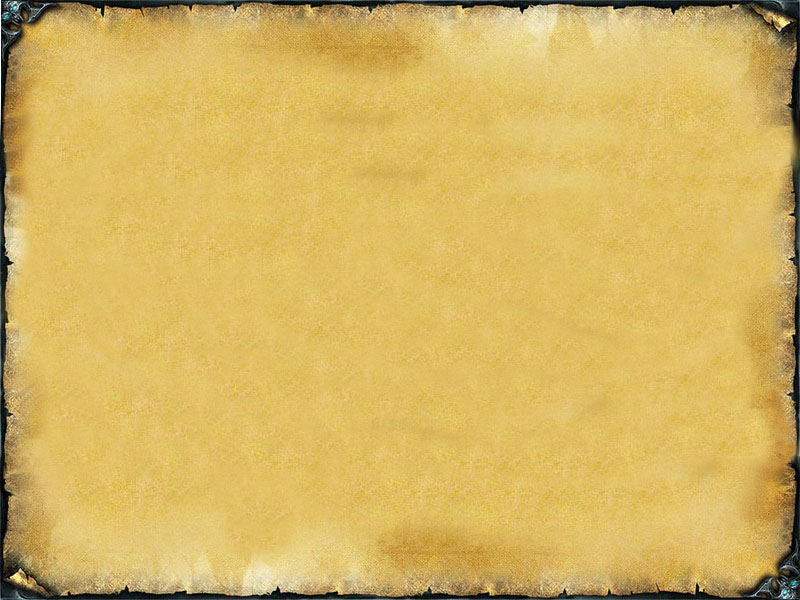 Бакланы в поисках рыбы ныряют под воду. Морские птицы гнездятся на отвесных уступах и пляжах, а кормятся в море.
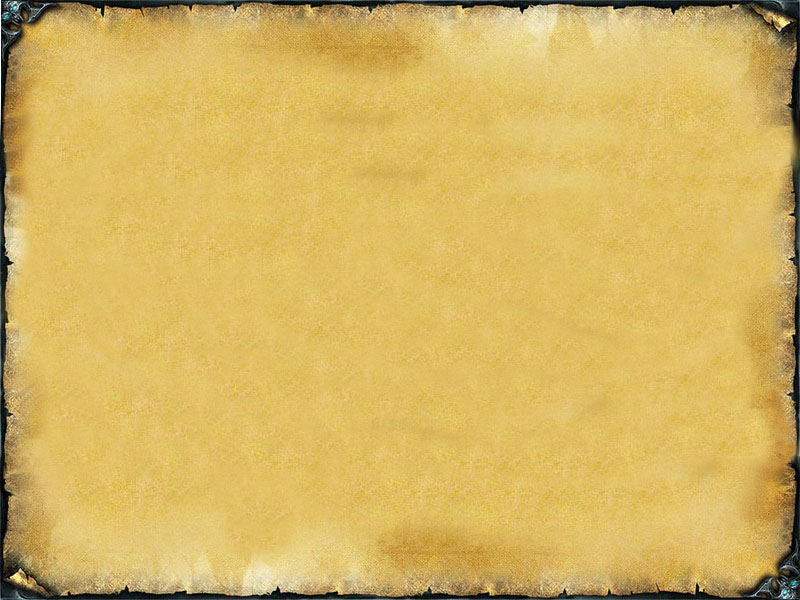 Фрегат – настоящий властелин воздуха. Он обладает огромными крыльями и длинным хвостом, который служит и тормозом, и рулем. Фрегат никогда не садится на воду и очень неуверенно чувствует себя на земле. Но в воздухе он не имеет себе равных. Фрегаты на лету ловят летучих рыб, выныривающих из воды и взлетающих над волнами, хватают маленьких черепашек на морском берегу.
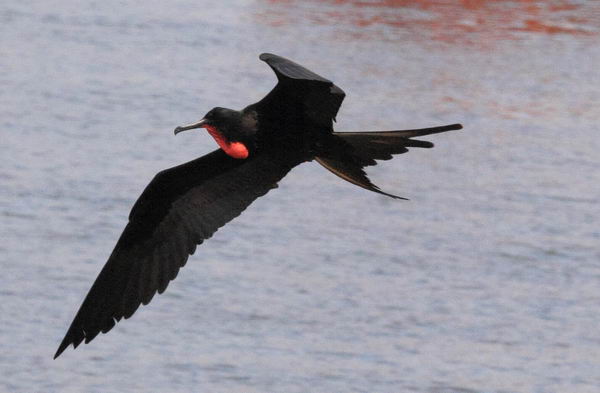 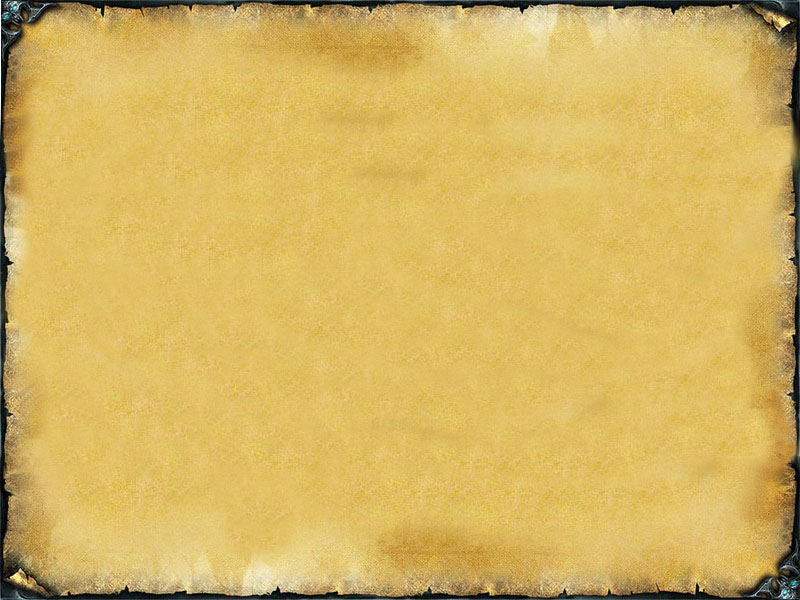 Птицы, живущие на вечных льдах Антарктиды
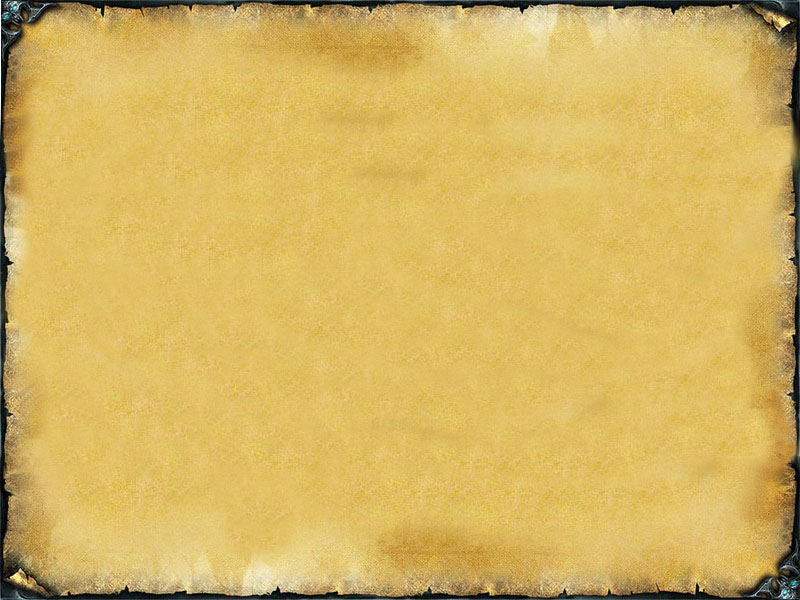 Пингвины – это морские птицы, которые не умеют летать. Большую часть времени они проводят в море. Пингвины откладывают яйца в гнезда, сложенные из камешков, либо прямо на голую землю или лёд. Под кожей у них имеется толстый слой жира, который сохраняет тепло. Пингвины – хорошие пловцы и ныряльщики. Их узкие крылья выполняют роль плавников, а лапы и хвост – роль руля.
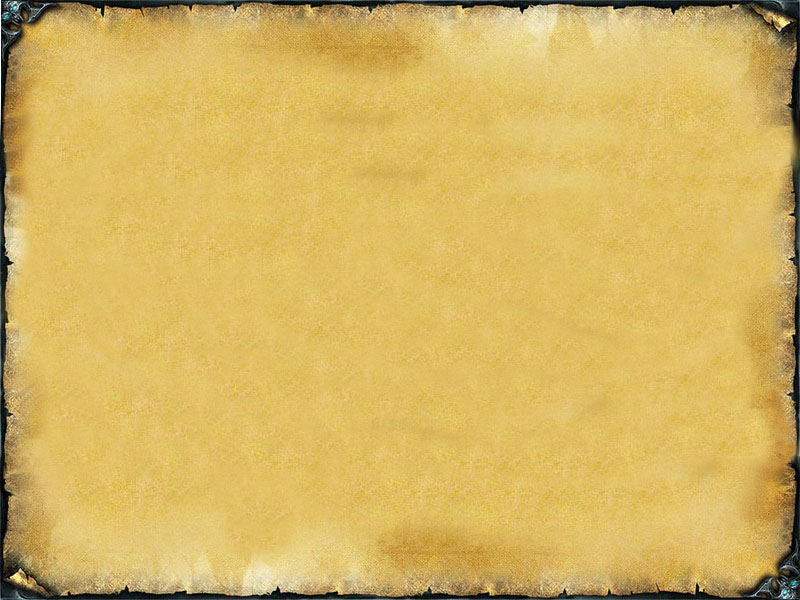 Снежный буревестник – имеет окраску белого цвета. Летает над льдинами и ныряет между ними в поисках пищи.
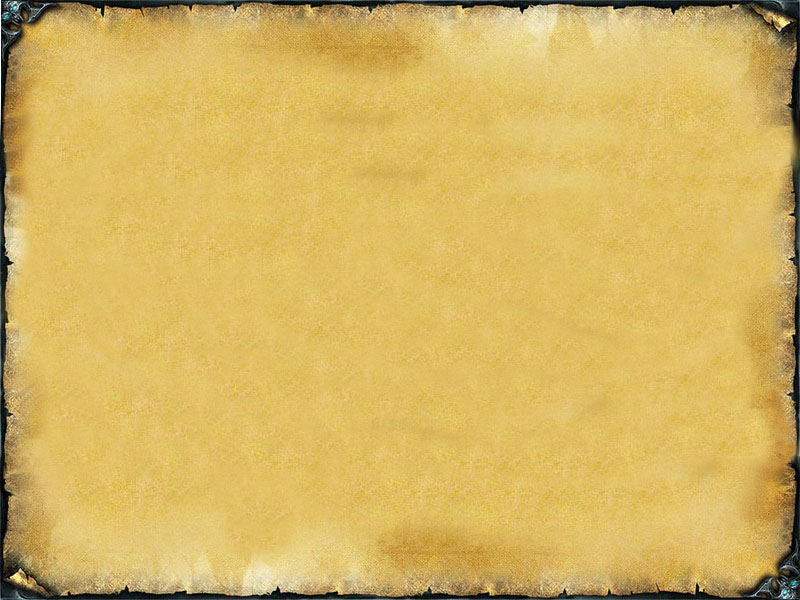 Малая качурка – летает у самой поверхности воды. Опустив в низ ноги. Это выглядит так, будто она ходит по воде.
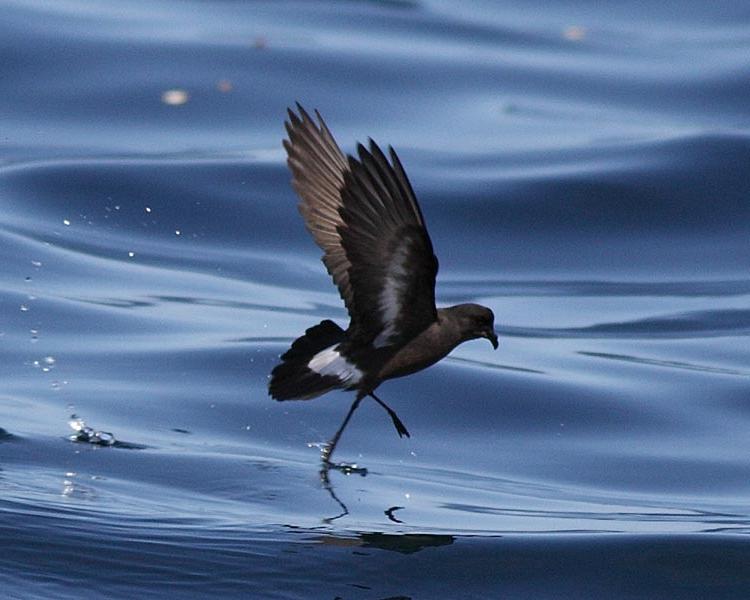 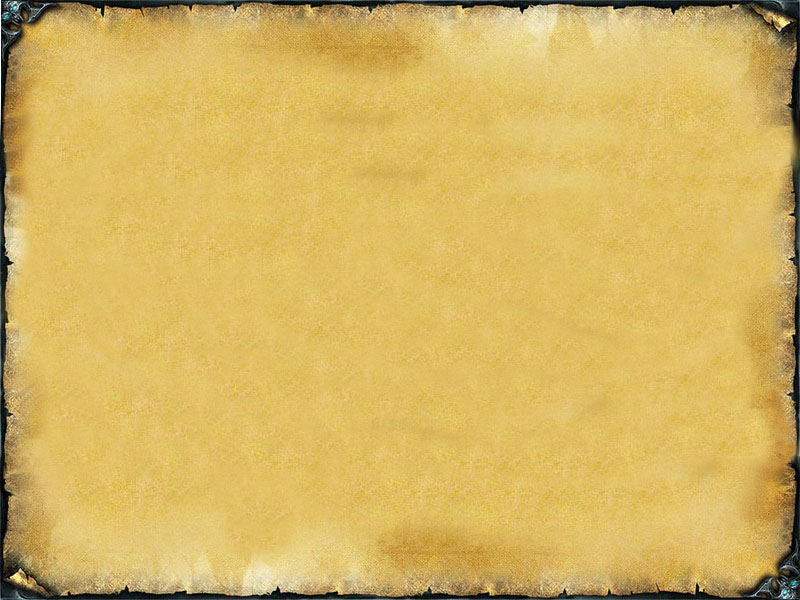 Птицы, живущие в пустыне
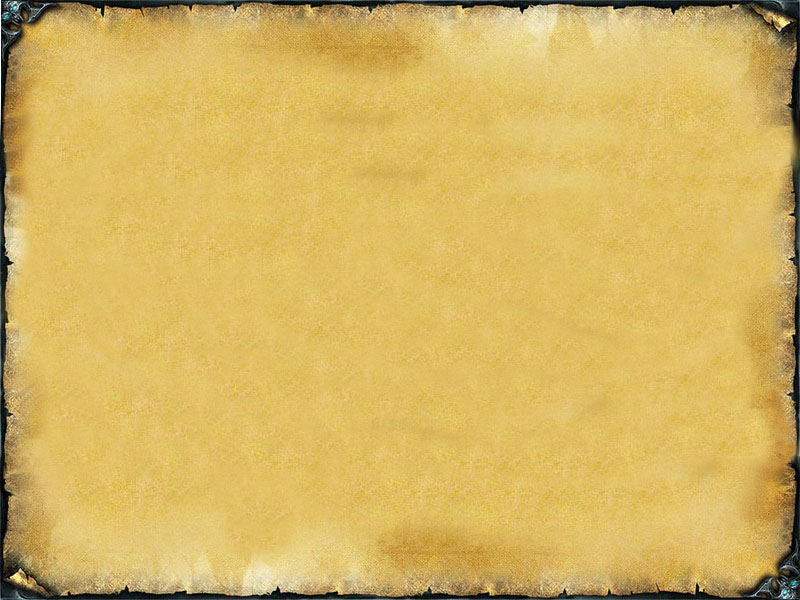 Страус – самая крупная птица, которая не умеет летать, но имеет самые сильные ноги. Страусы – птицы-кочевники, в поисках новых пастбищ пробегают сотни километров по пустыне. Питаются они травой, листьями, плодами и семенами. В отличие от других птиц у страусов на ноге всего лишь два пальца, а у других птиц по четыре.
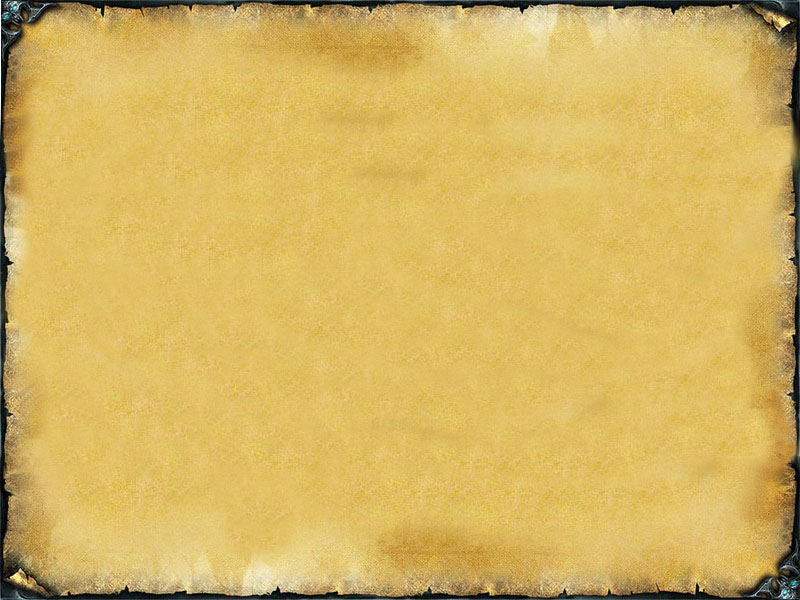 Птицы, живущие в горах
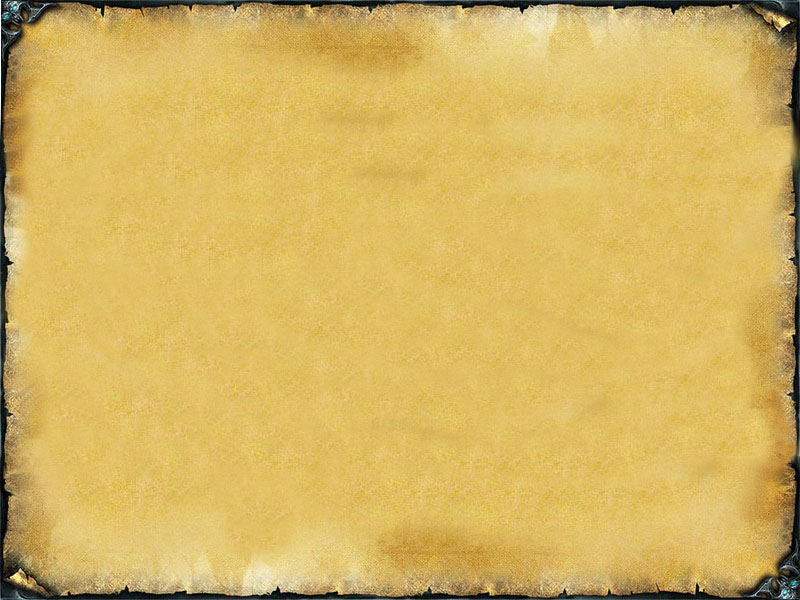 Орлы – крупные пернатые хищники. Благодаря мощным крыльям, они могут летать даже в  сильный ветер. Охотятся они на мелких млекопитающих, пресмыкающихся и других мелких птиц.
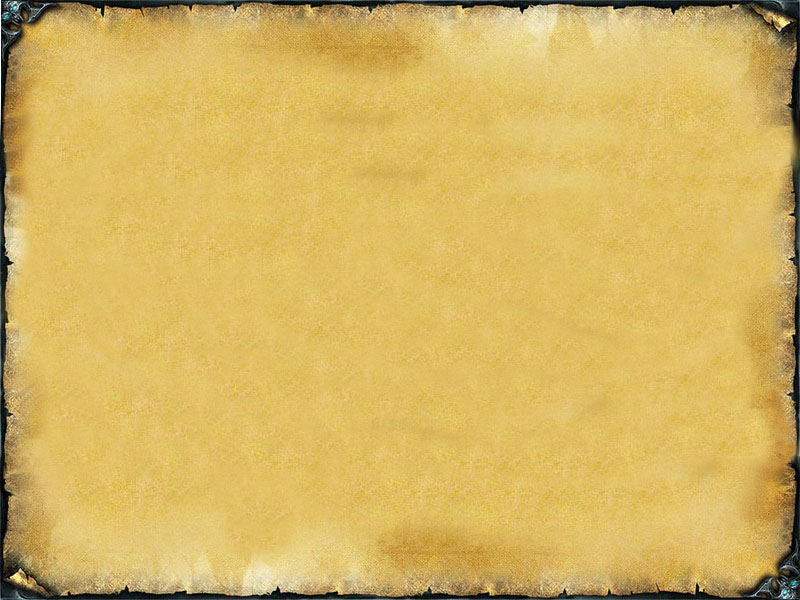 Гриф – хищная птица. У него длинная голая шея, крепкий крючковатый клюв и большой зоб, большие сильные крылья. Питается он падалью (мертвыми или больными животными).
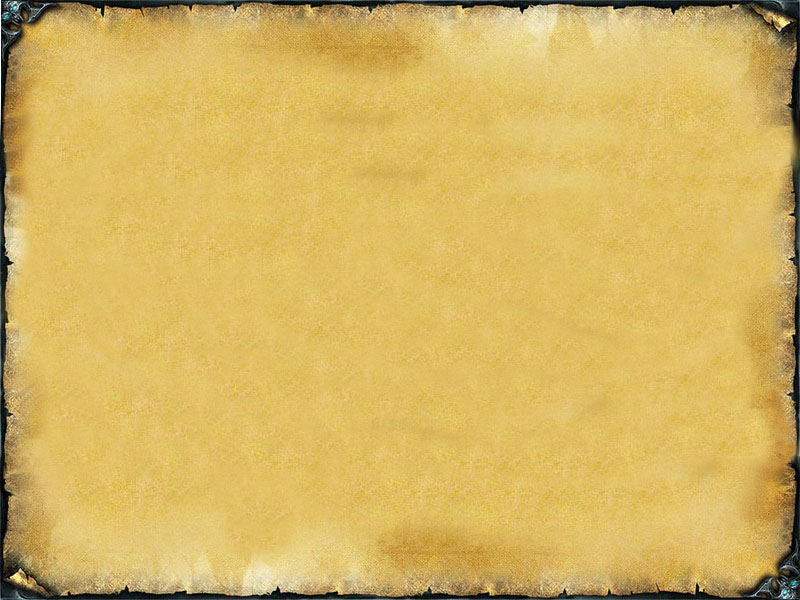 Беркут – самая крупная и величественная птица из орлиного племени. Поселяется на горных кручах. Размах крыльев достигает трёх метров.
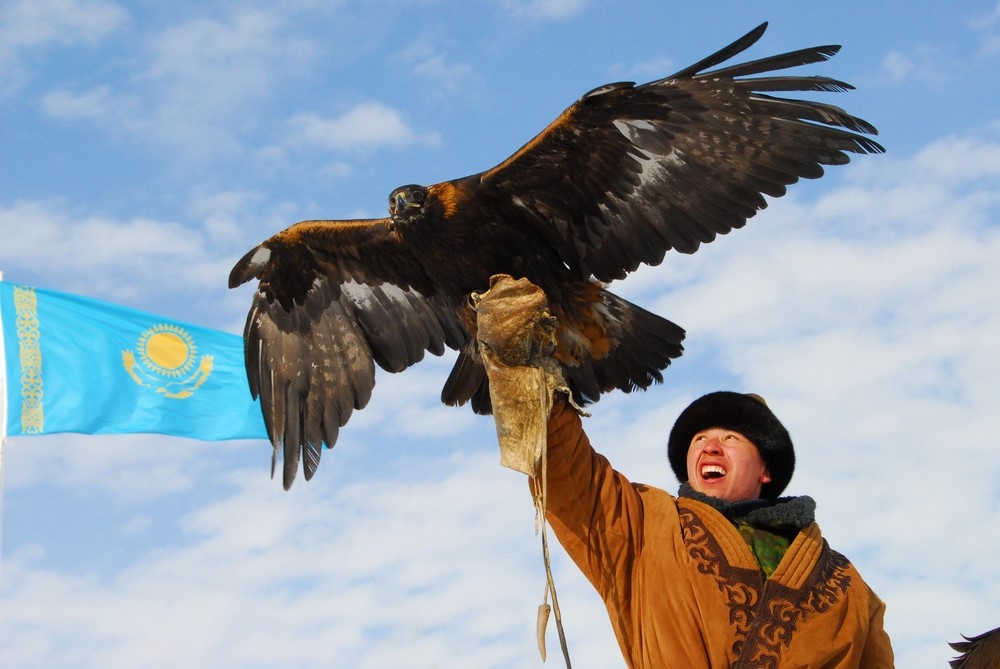 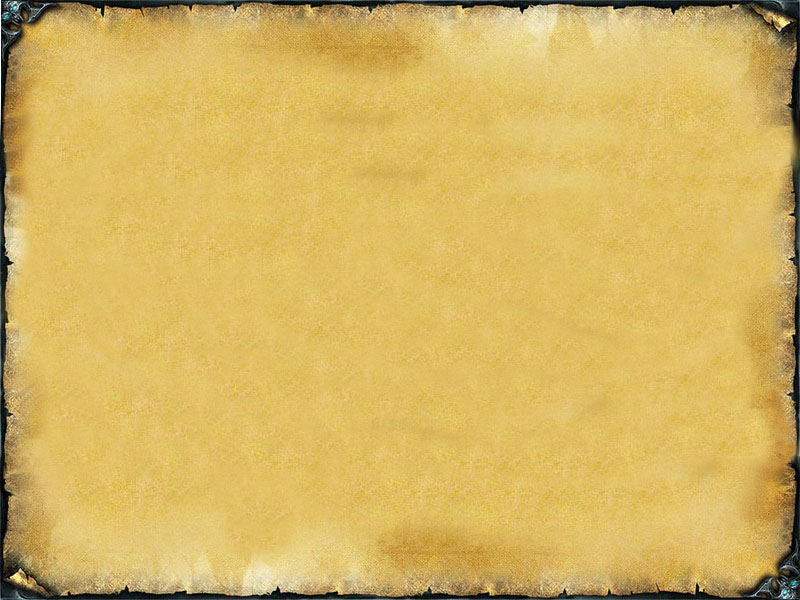 Загадки о птицах
Птица слов немало знает,
Всё на свете повторяет!
Сюртучок на птице пестрый,
Клюв - изогнутый и острый! (Попугай)


Приезжайте в Антарктиду!
На родном материке
Я гуляю с важным видом
В черно-белом сюртуке. (Пингвин)



Он труслив, хоть и высок,
Прячет голову в песок.
А летать не может он,
Но зато, ребята,
В быстром беге чемпион
Он среди пернатых! (Страус)


До чего нарядный хвост -
Пышный, разноцветный.
Он сверкает ярче звезд
В парке заповедном.
А хозяин - чудо-птица -
Оперением гордится. (Павлин)


 С ним я спорить не хочу -Ему горы по плечу!Два могучих есть крылаУ царя всех птиц - ... (Орёл) 


Над водою кружитБелых птичек стайка.Посмотри, как ловкоЛовит рыбу...  (Чайка )
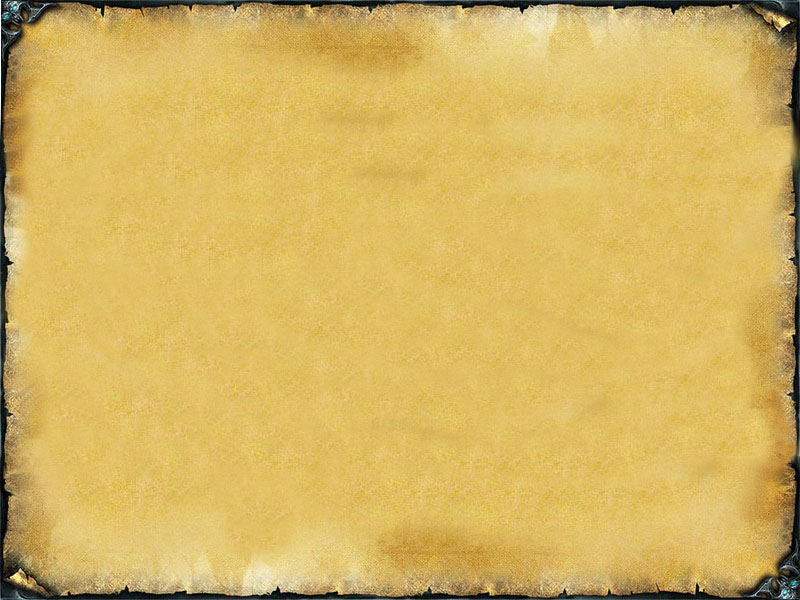 Делаем птицу из бумаги  своими руками